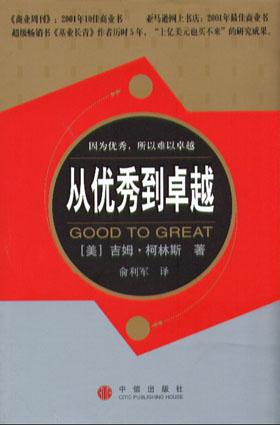 (https://book.douban.com/subject/1059769/)
两条道路：波阿斯与某人（路得记四：1-10）
背    景
以利米勒携全家逃荒至摩押地

拿俄米、俄珥巴、路得成寡妇

路得坚持随拿俄米回到伯利恒
神对穷人的恩典：在你们的地收割庄稼，不可割尽田角，也不可拾取所遗落的。不可摘尽葡萄园的果子，也不可拾取葡萄园所掉的果子；要留给穷人和寄居的。我是耶和华—你们的神。（利十九：9-10）

波阿斯对路得的恩慈：她就是在捆中拾取麦穗，也可以容她，不可羞辱她；并要从捆里抽出些来，留在地下任她拾取，不可叱吓她。（得二：15-16）
神对穷人的恩典：你的兄弟如渐渐穷乏，卖了几分地业，他至近的亲属就要把弟兄所卖的赎回。（利廿五：25）
买赎之人的责任：弟兄同居，若死了一个，没有儿子，死人的妻不可出嫁外人，他丈夫的兄弟当尽弟兄的本分，娶他为妻，与他同房。妇人生的长子必归死兄的名下，免得他的名在以色列中涂抹了。那人若不愿意娶他哥哥的妻，他哥哥的妻就要到城门长老那里，说：我丈夫的兄弟不肯在以色列中兴起他哥哥的名字，不给我尽弟兄的本分。本城的长老就要召那人来问他，他若执意说：我不愿意娶她，他哥哥的妻就要当着长老到那人的跟前，脱了他的鞋，吐唾沫在他脸上，说：凡不为哥哥建立家室的都要这样待他。在以色列中，他的名必称为脱鞋之家。（申廿五：5-10）
波阿斯到了城门，坐在那里，恰巧波阿斯所说的那至近的亲属经过。波阿斯说：某人哪，你来坐在这里。他就来坐下。波阿斯又从本城的长老中拣选了十人，对他们说：请你们坐在这里。他们就都坐下。波阿斯对那至近的亲属说：“从摩押地回来的拿俄米，现在要卖我们族兄以利米勒的那块地；我想当赎那块地的是你，其次是我，以外再没有别人了。你可以在这里的人面前和我本国的长老面前说明，你若肯赎就赎，若不肯赎就告诉我。”那人回答说：“我肯赎。”波阿斯说：“你从拿俄米手中买这地的时候，也当娶死人的妻摩押女子路得，使死人在产业上存留他的名。”
那人说：“这样我就不能赎了，恐怕于我的产业有碍。你可以赎我所当赎的，我不能赎了。”从前，在以色列中要定夺什么事，或赎回，或交易，这人就脱鞋给那人。以色列人都以此为证据。那人对波阿斯说：“你自己买吧！”于是将鞋脱下来了。波阿斯对长老和众民说：“你们今日作见证，凡属以利米勒和基连、玛伦的，我都从拿俄米手中置买了；又娶了玛伦的妻摩押女子路得为妻，好在死人的产业上存留他的名，免得他的名在本族本乡灭没。你们今日可以作见证。”（得四：1-10）
两条道路
某人试图尽责做好，为己设限埋没无名

波阿斯娶路得为妻，卓越突破成为功勋

功亏一篑例子颇多，于神国度前功尽弃

卓越突破需遇契机，把握机会需常操练

我们如何定睛卓越，勿让不错成为阻拦？
波阿斯：作出正确决定
选择留在伯利恒，体现国度眼光

虽然困难必不小，并未随波逐流

天国的眼光：所以，你们或吃或喝，不论做什么，都要为荣耀神而行。（林前十：31）
天国的眼光：如何支配时间？

天国的眼光：如何选择服饰？

天国的眼光：如何对待工作？

天国的眼光：如何决定……？

作正确决定，为卓越作好预备
波阿斯：愿走第二里路
有人强逼你走一里路，你就同他走二里。（太五：41）

第一里路出于义务，第二里路出于自愿

遗留麦穗是为守法，额外善待发自尊崇

顺服于神可谓不错，自愿尊崇才为卓越
顺服神不应是信徒的最高追求

尊崇神绝非出于机械式的顺从

尊重我的，我必重看他；藐视我的，他必被轻视。（撒上二：30b）

愿走二里路，为卓越常作操练
波阿斯：甘心付出代价
买赎代价实在重大，但却为神赐机会

我们尽力做好信徒，但有何不愿舍弃？

世界万有都属于神，侍奉神不是牺牲

是我们接受了基督，还是神接纳了我？
甘心付出侍奉神，好像确实吃亏

都想要舒适、舒心、舒畅、舒服

牢牢抓住为自己，不可能得舒展

舒：舍+予：“物予人得申其意”

甘付代价为他人，卓越已然成功
神眼里的卓越
建立荣耀神的生活原则

追求尊崇神的生活目标

展示愿付出的生活表现

愿神帮助我们！